Projekt ŠKODA Stromky
Ochrana životního prostředí
Redukce CO2
Zadržování vody v krajině 
Zalesňování a vytváření alejí
To vše jako symbol firemní orientace na společensko-ekologické hodnoty
Historie projektu sahá až do roku 2007
Do konce roku 2022 bylo v tomto programu vysazeno přes 1 173 000 stromů ve více než 200 lokalitách po celé České republice
 Aleje v obcích ale i lesnické výsadby
Zapojení zaměstnanců v rámci dobrovolnictví
Spolupráce s odborníky
Podpora stromů, keřů, biodiverzitních prvků, odborného posudku nebo dozoru
Udržitelnost a následná péče
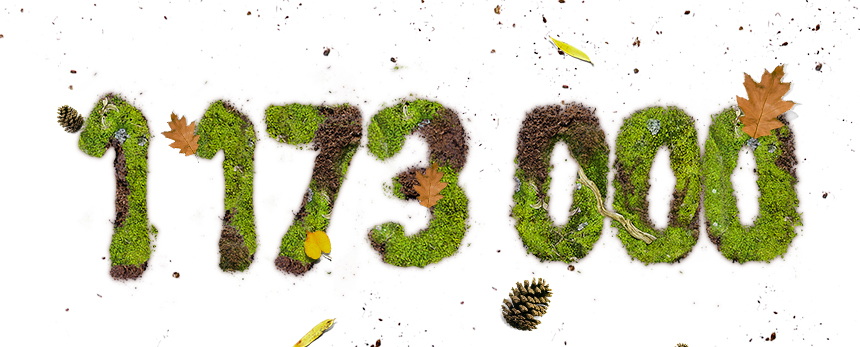